Наркомания – соблазн, приводящий к зависимости
Ток –шоу «Пусть говорят»
Игровое задание
Двое на трех ногах
Гонки с мячами
Наиболее типичные жизненные проблемы, решая которые подростки становятся наркоманами
· Любопытство

· Давление группы

· Отсутствие навыка отказа

· Попытка установить дружеские отношения со сверстниками

· Возможность привлечь внимание

· Неумение интересно проводить свободное время
Игровое задание
Удержи предмет
Гонки с двумя мячами
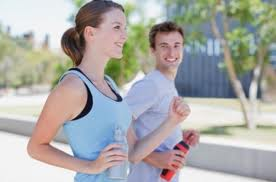 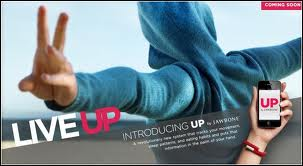 Телевизионный ролик (придумать и поставить телевизионный ролик о вреде наркотиков)
Творческое задание
Игровое задание
Передал– садись
Не урони
Четыре  класса уверенного поведения
· Способность сказать «нет»

· Способность открыто говорить о чувствах и требованиях

· Способность устанавливать контакты, начинать и оканчивать беседу

· Способность открыто выражать позитивные и негативные чувства
Игровое задание
Кенгуру
Перестрелка
Альтернативная реклама (придумать рекламу одного из алкогольных напитков, табачных изделий или лекарств)
Творческое задание
Игровое задание
Лечь –встать
Быстроногие
Каким способом можно сказать «нет»
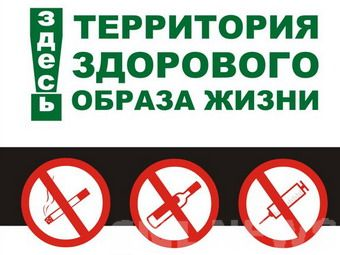 Уверенность – это умение позитивно утверждать свою позицию
· Уверенность помогает человеку выйти из конфликтных ситуаций

· Уверенность помогает человеку противостоять давлению

· Уверенность сохраняет индивидуальность

· Уверенность помогает сказать человеку «нет»
Всегда помни:
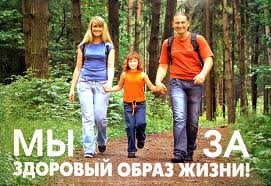